Summer Fun at Penn College of Technology (July 2023)
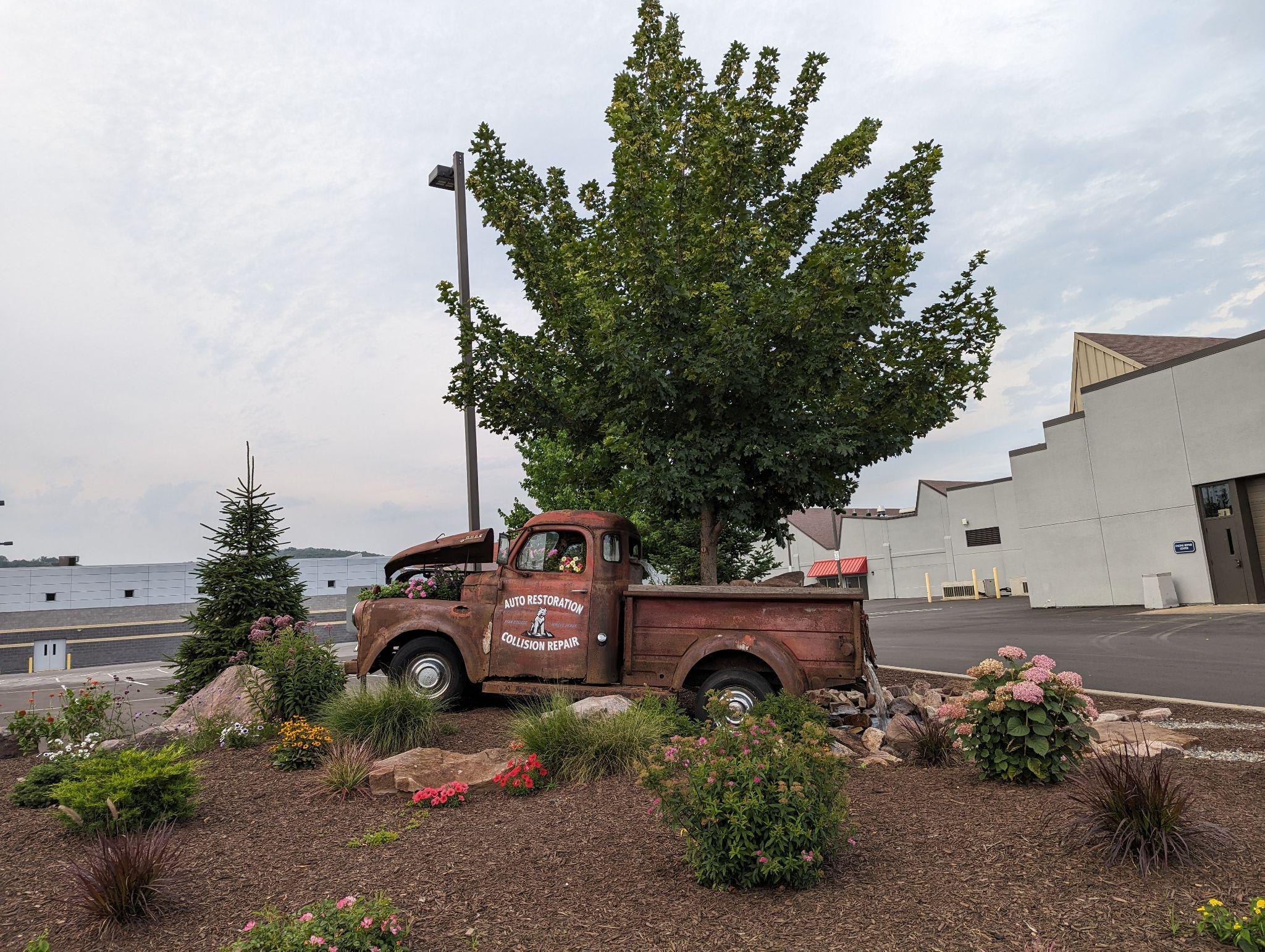 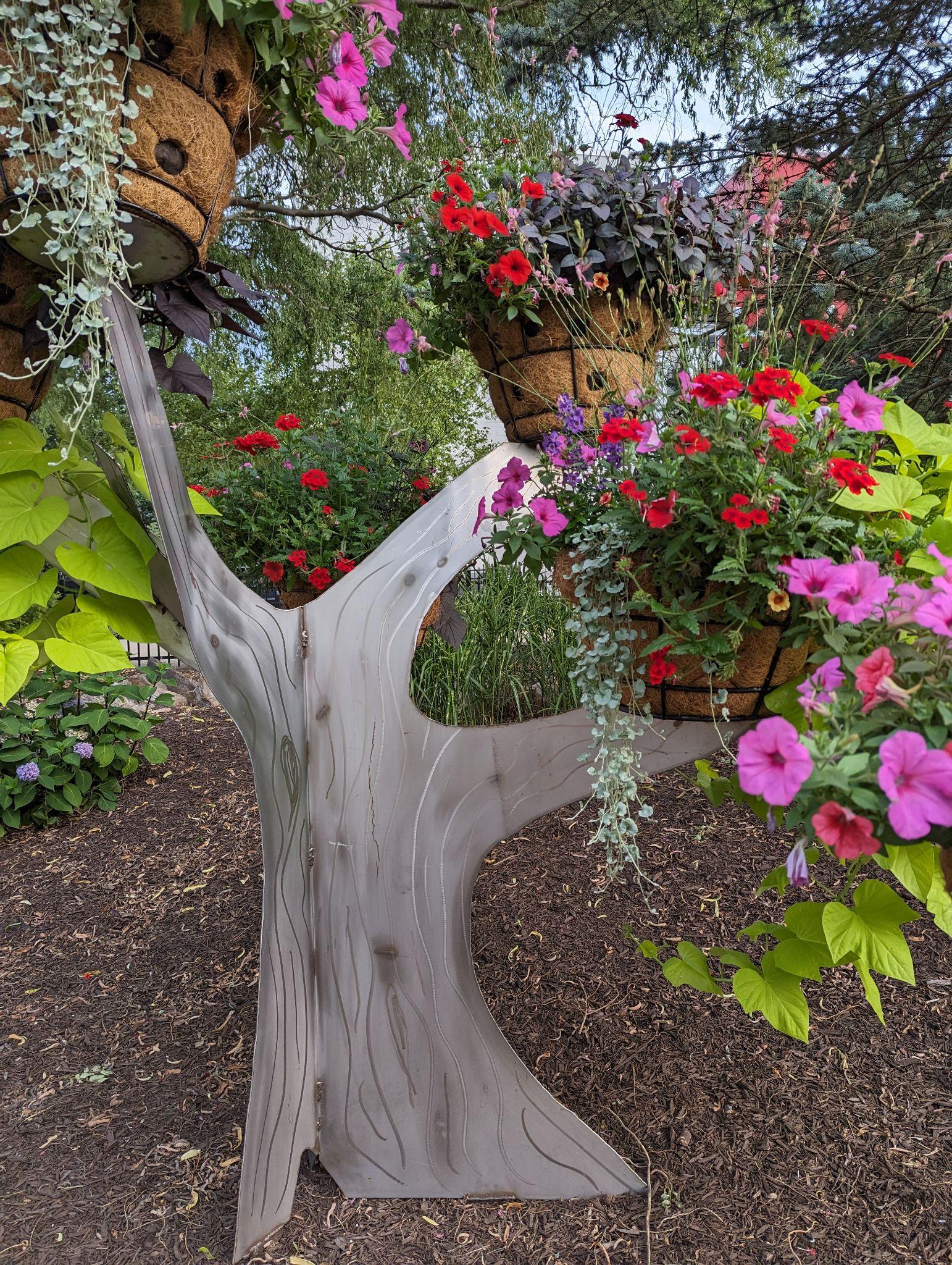 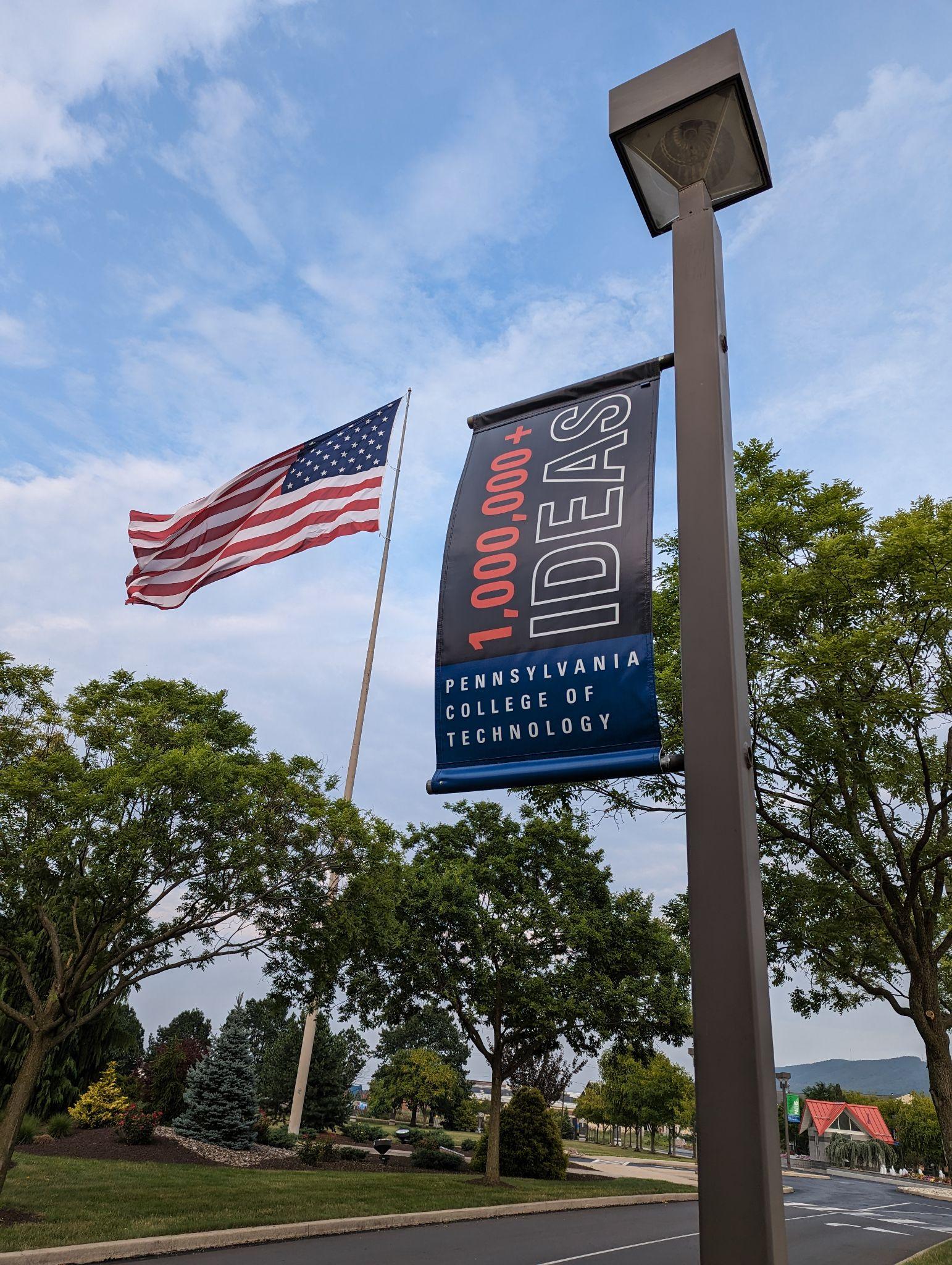 Industry Partners
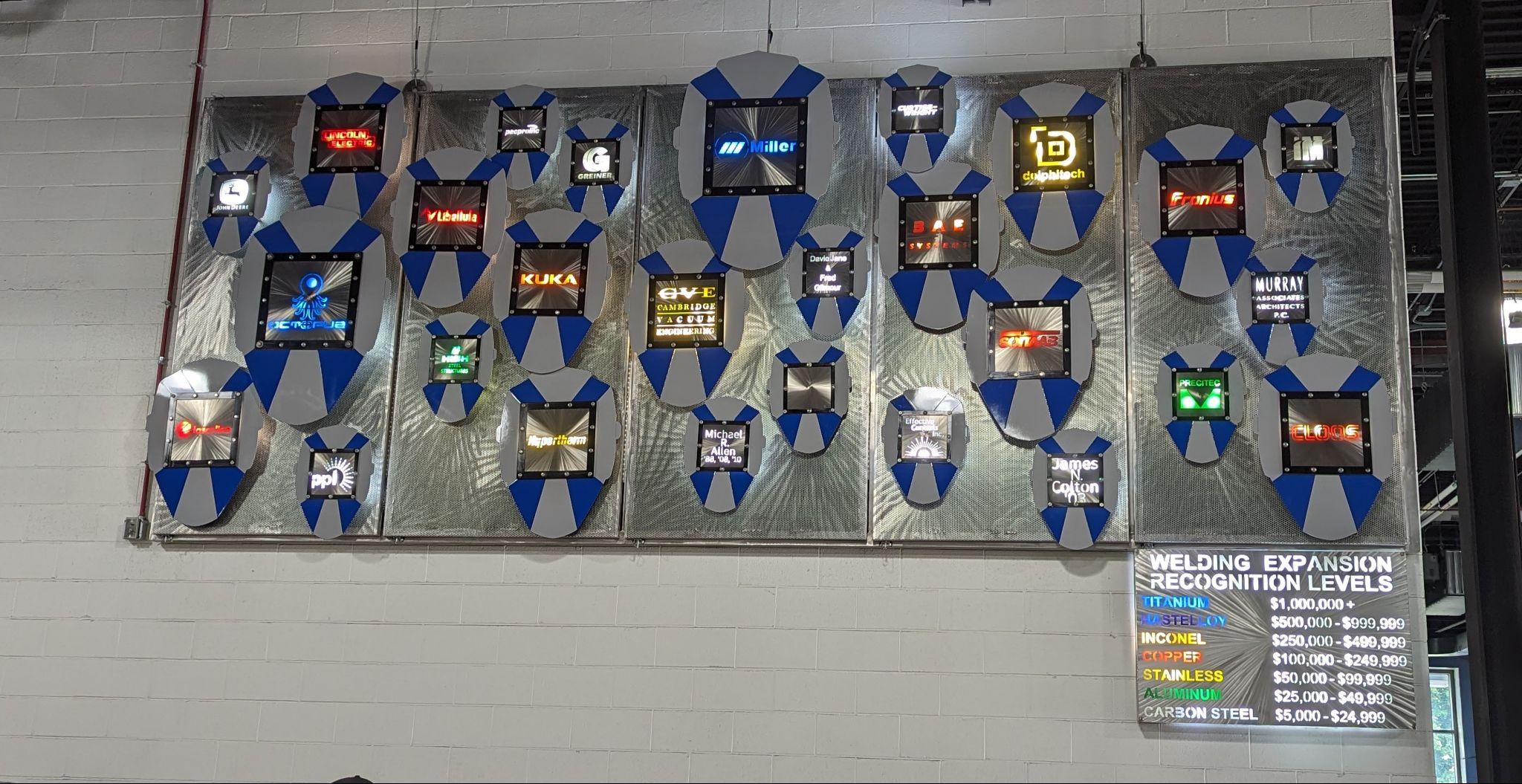 Two types of Testing Materials
Non-Destructive (NDT) is used to collect information about material in ways that do not alter it (i.e. without destroying it)
What types of things would you want to test for  strength without destroying it?
Destructive Testing (DT) is used to collect information about material in ways that alter it (i.e destroy it). 
What are some things that might be okay to destroy?
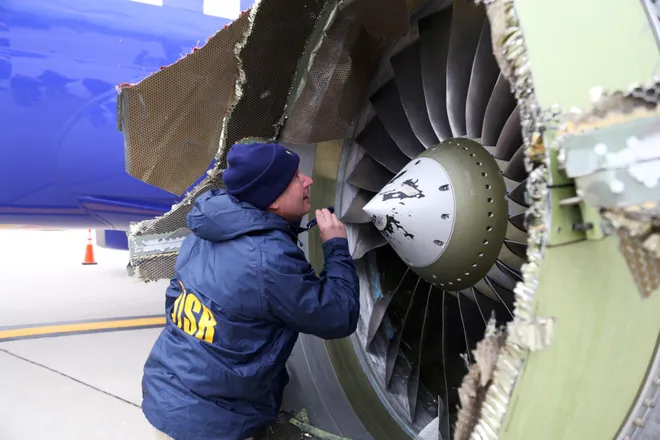 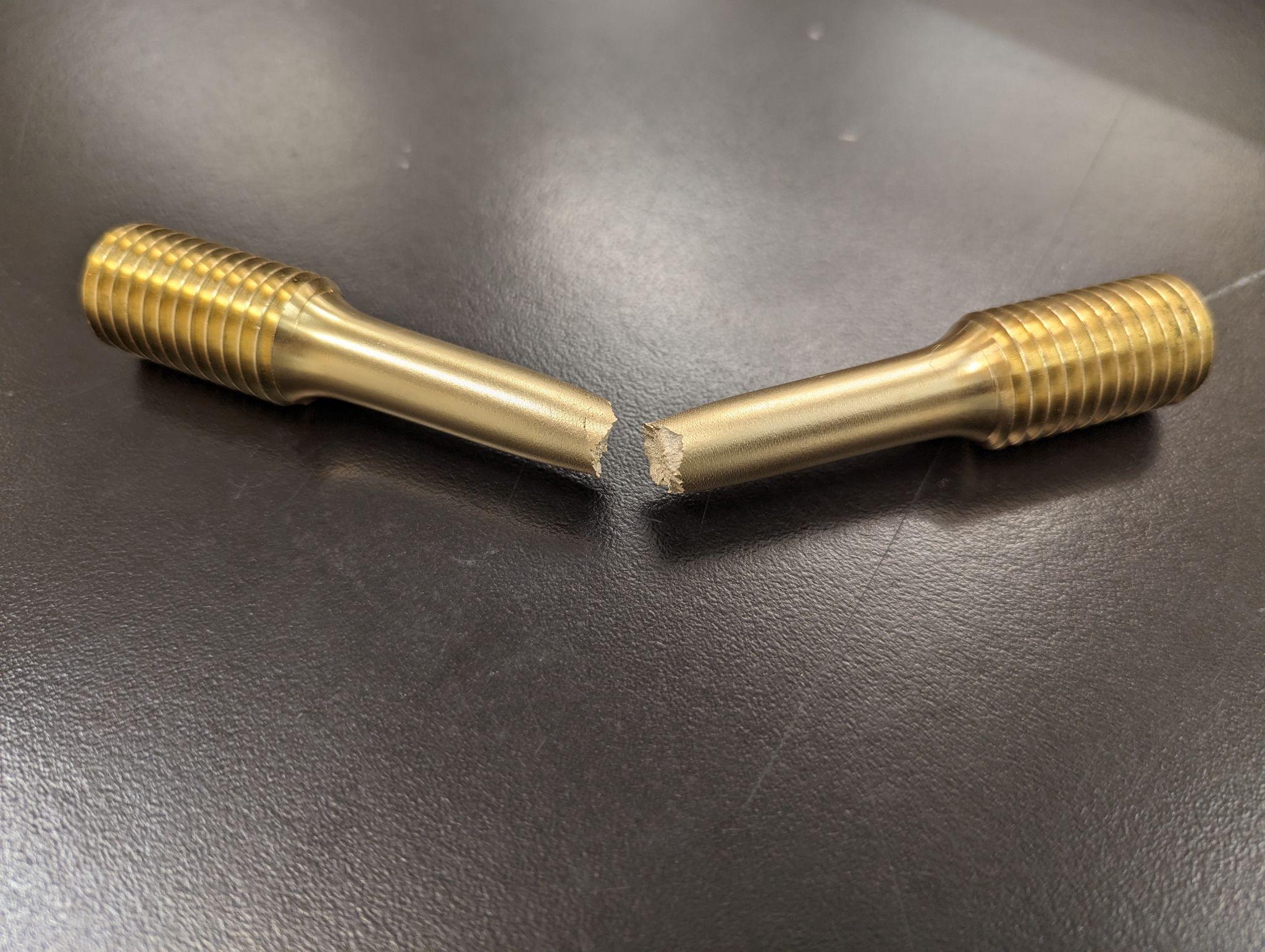 Nondestructive Testing
A variety of non-invasive processes that allow technicians to carefully inspect and certify the integrity and safety of objects like vehicles, bridges, pipelines, and airplanes.
Types of Nondestructive Testing
Visual (VT)
Ultrasonic (UT)
Radiography (RT)
Eddy Current (ET)
Magnetic Particle (MT)
Acoustic Emission (AE)
Dye Penetrant (PT)
Leak Testing (LT)
[Speaker Notes: https://www.flyability.com/ndt]
Visual Inspection (VT)
The act of collecting visual data on the status of a material.
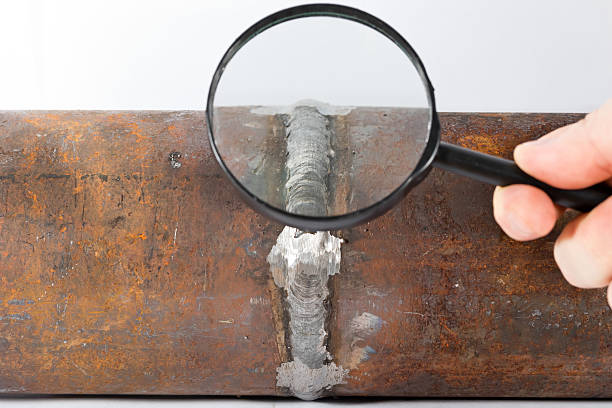 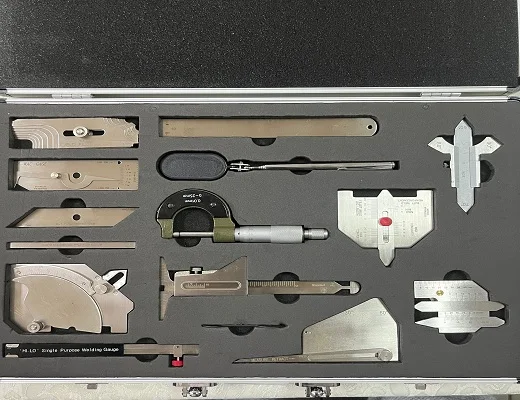 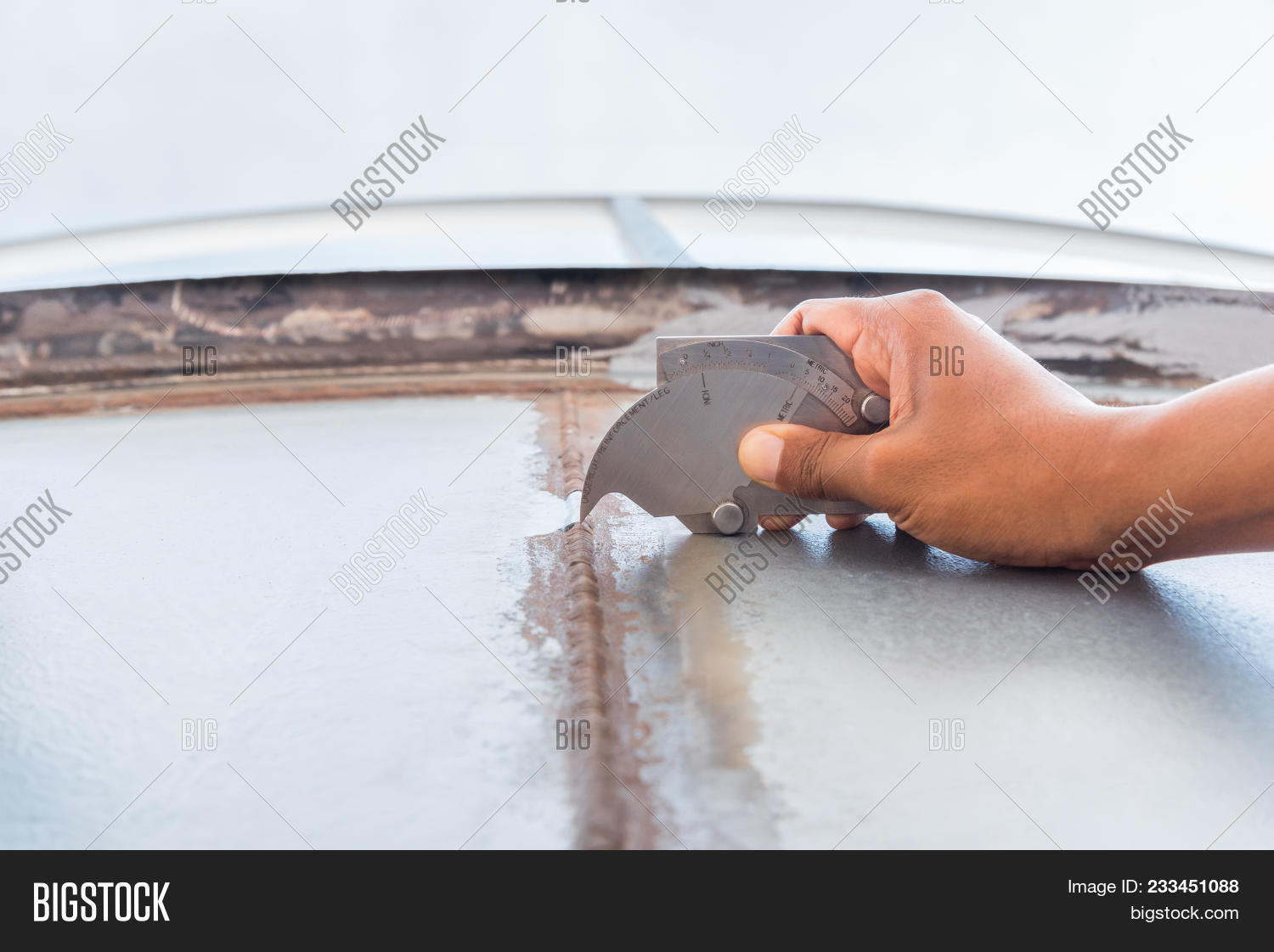 [Speaker Notes: https://esab.com/us/nam_en/esab-university/blogs/visual-inspection-of-welded-connections/#:~:text=What%20Is%20Visual%20Inspection%20of,by%20an%20experienced%20welding%20inspector.]
Ultrasonic (UT)
The process of transmitting high-frequency sound waves into a material in order to identify changes in the material’s properties.
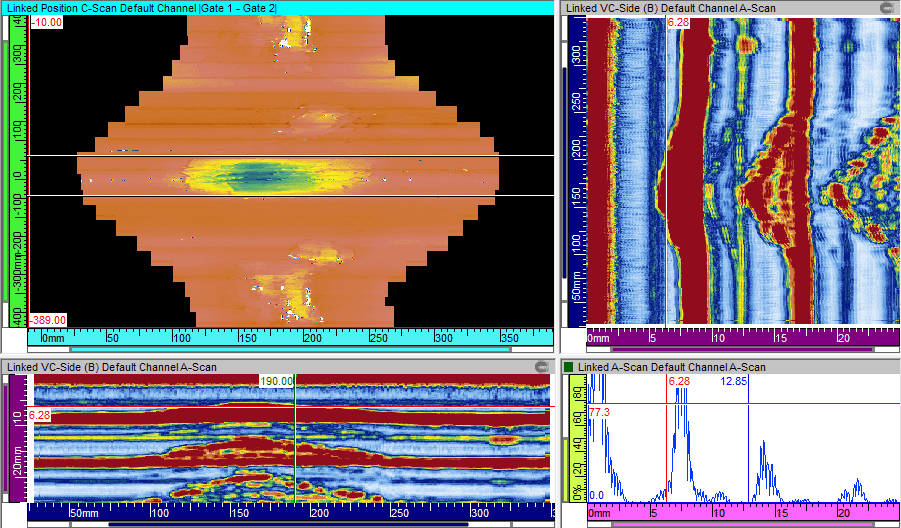 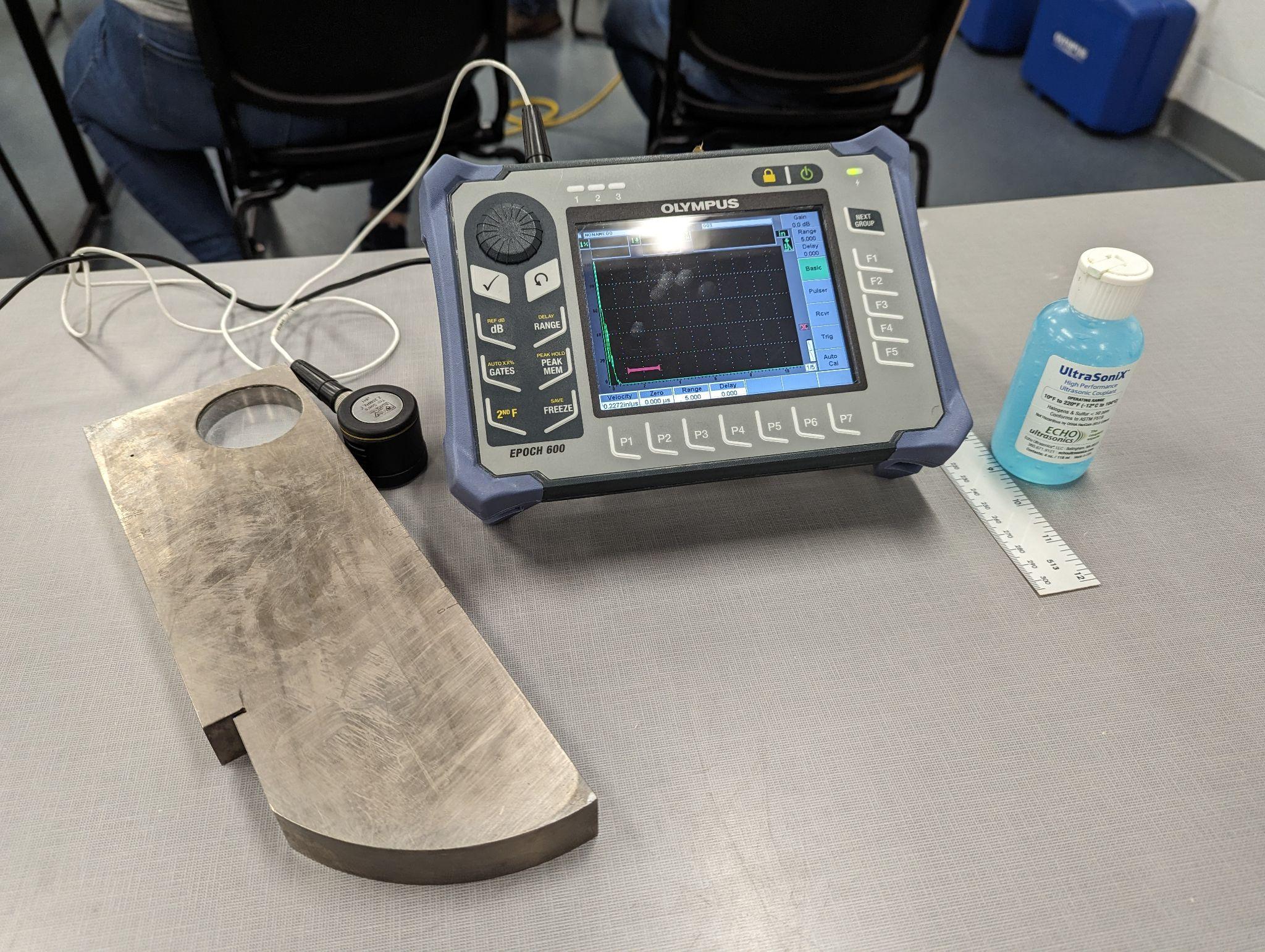 [Speaker Notes: https://www.twi-global.com/technical-knowledge/faqs/ultrasonic-testing#:~:text=Ultrasonic%20testing%20(UT)%20comprises%20a,material%20or%20for%20flaw%20detecting.]
Radiography (RT)
The act of using gamma or X-radiation on materials to identify imperfections.
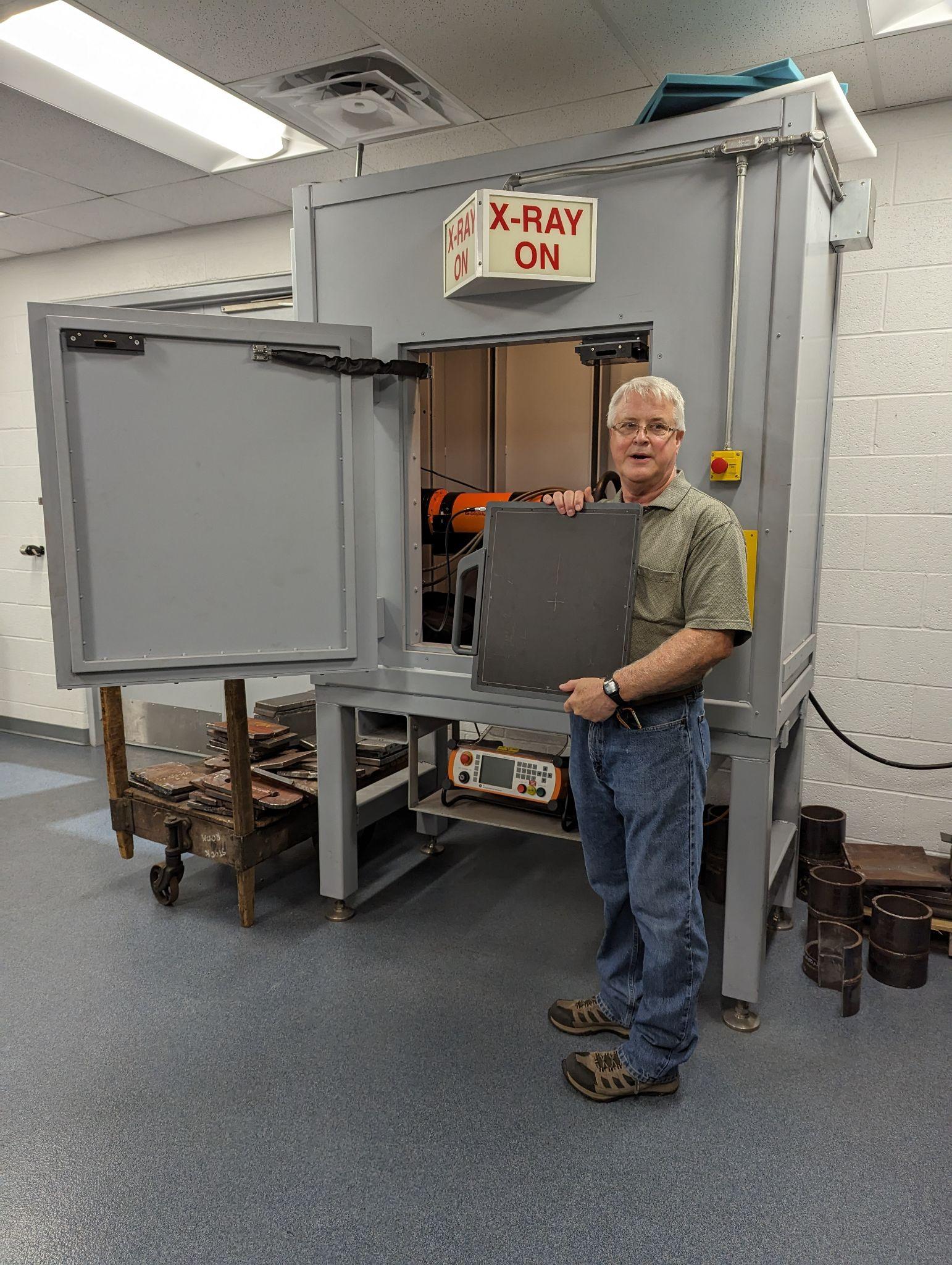 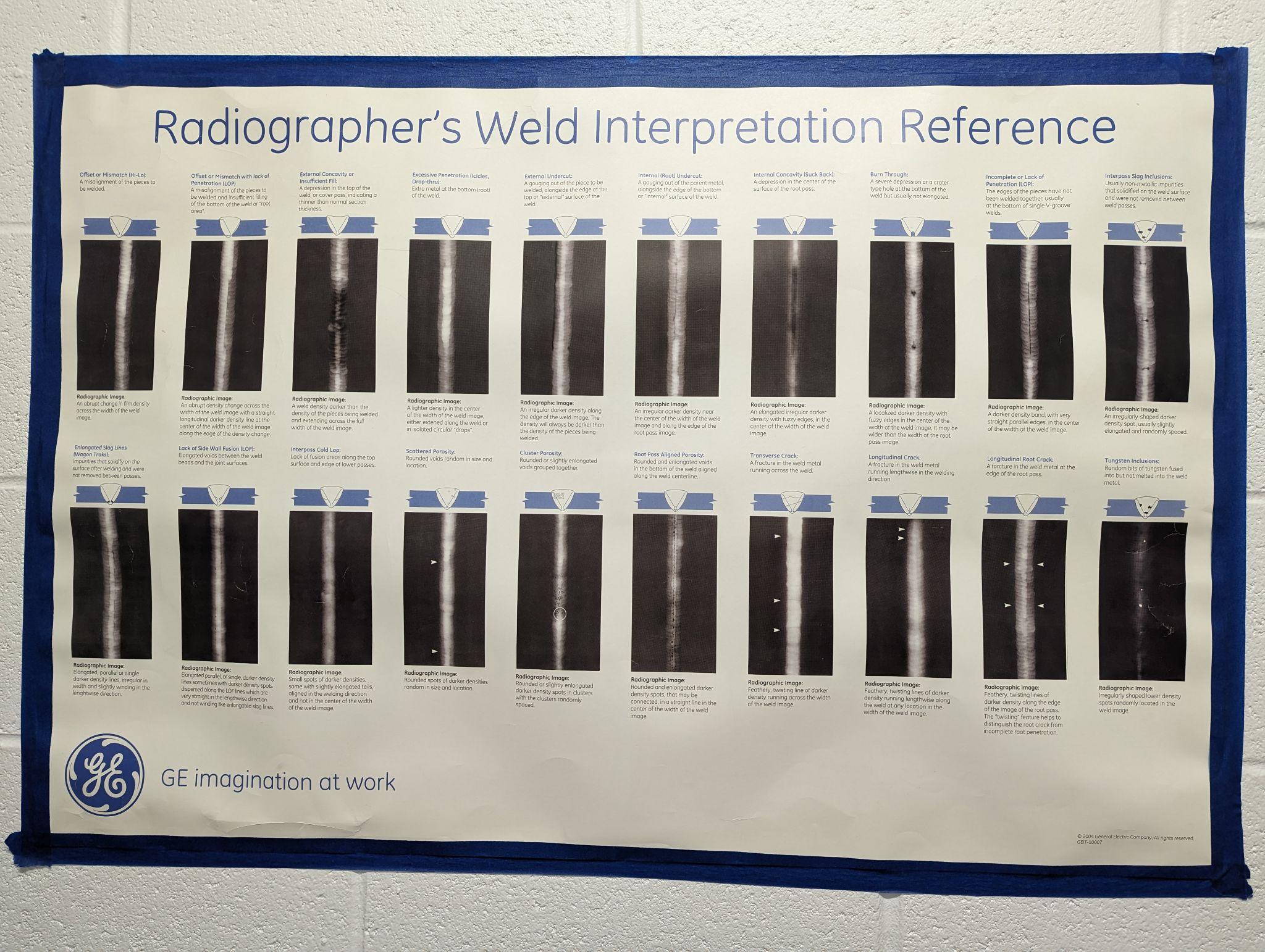 [Speaker Notes: https://www.trainingndt.com/what-is-radiography-in-ndt/]
Eddy Current (ET)
Uses electromagnetic induction to identify defects
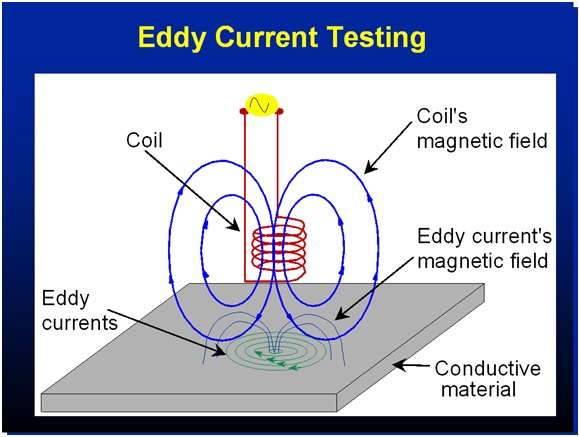 Testing with Eddy Current - Explained simply
https://youtu.be/89xtM0yeq6A?si=py2fZ08rkvIRtzRZ
[Speaker Notes: https://www.merrickgroupinc.com/articles/what-is-eddy-current-testing/]
Magnetic Particle (MT)
The act of identifying imperfections in a material by examining disruptions in the flow of the magnetic field within the material.
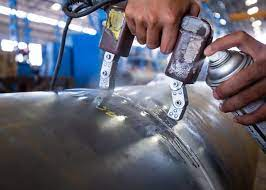 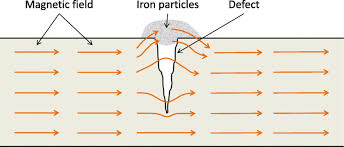 https://youtu.be/93sRATwdHo4?si=NBz82NL4uAW2160Q
[Speaker Notes: https://www.sisco.kobelco.com/english/service/nondestructiveness/mt.html#:~:text=Magnetic%20particle%20Test%20(MT)%20is,appeared%20on%20the%20test%20piece.]
Acoustic Emission Testing (AE)
An inspection method that uses the release of ultrasonic stress waves to identify defects in materials.
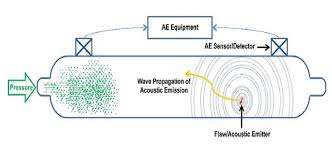 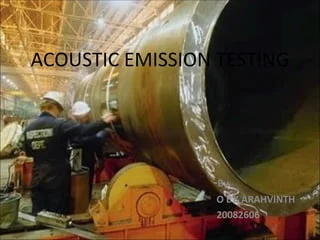 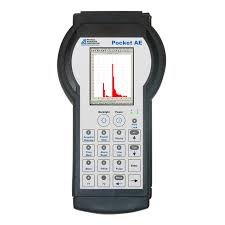 [Speaker Notes: https://www.flyability.com/acoustic-emission-testing]
Dye Penetrant Testing (PT)
The process of using a dye or liquid to coat material and then look for breaks in the liquid to identify imperfections.
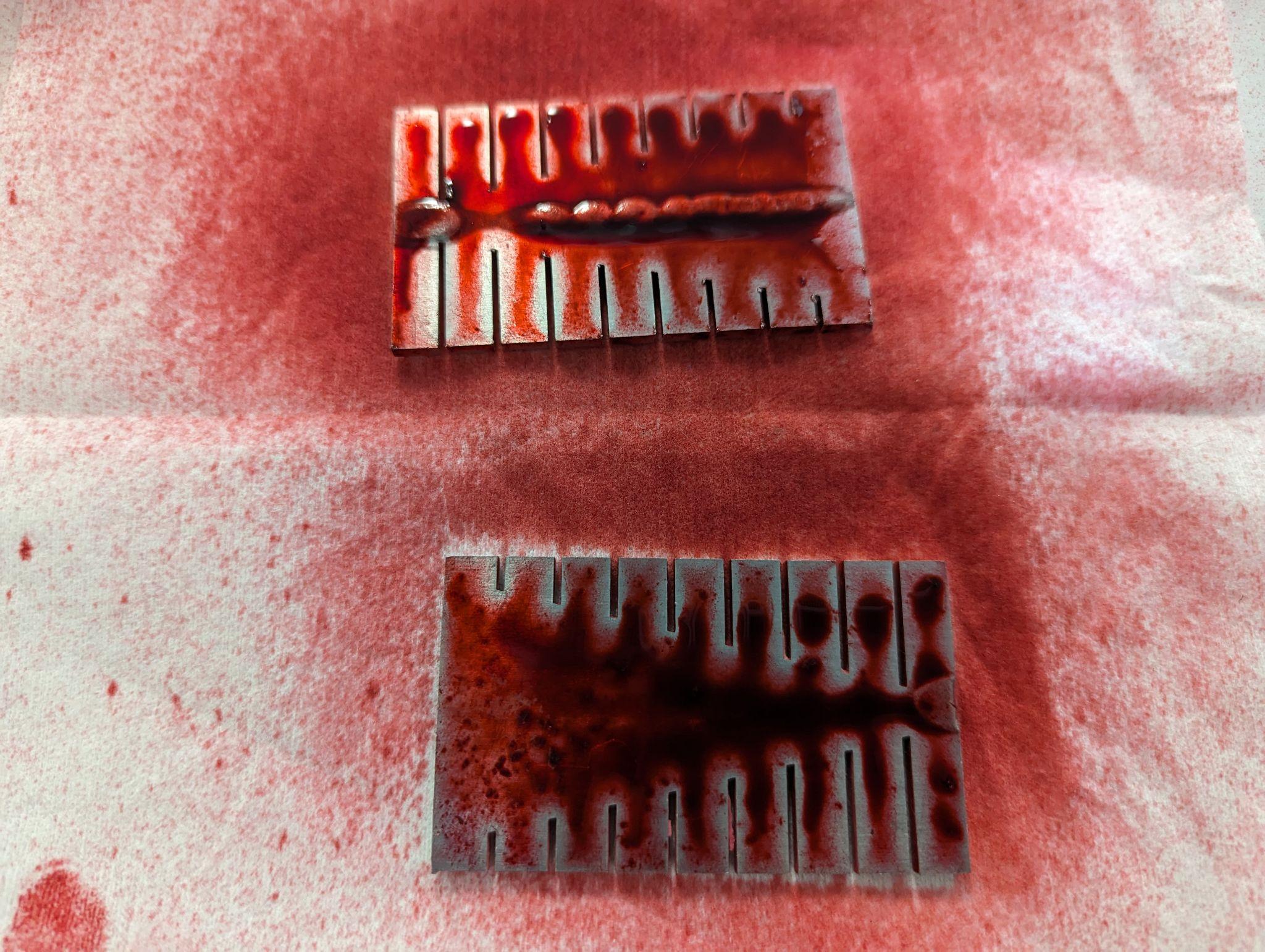 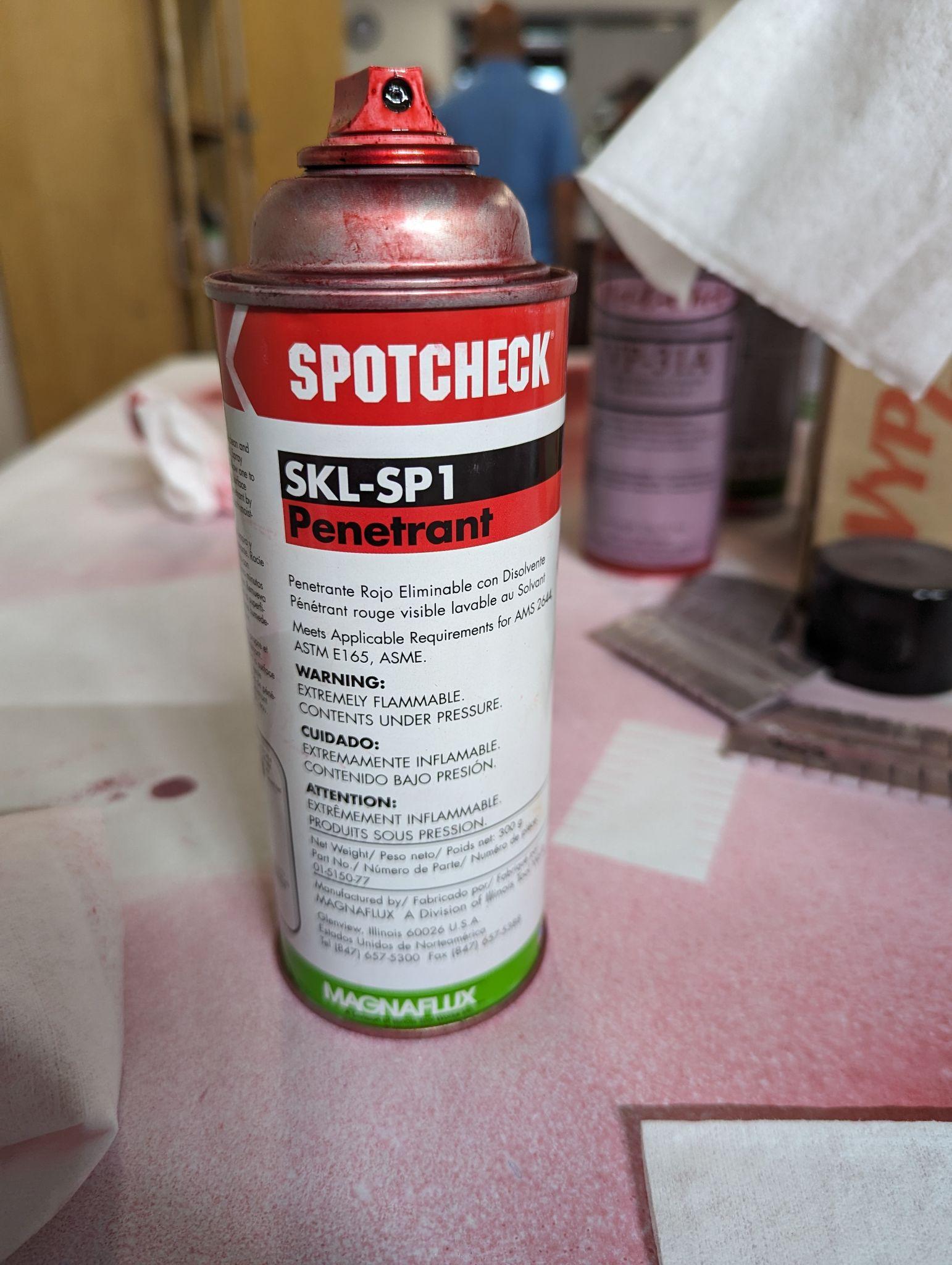 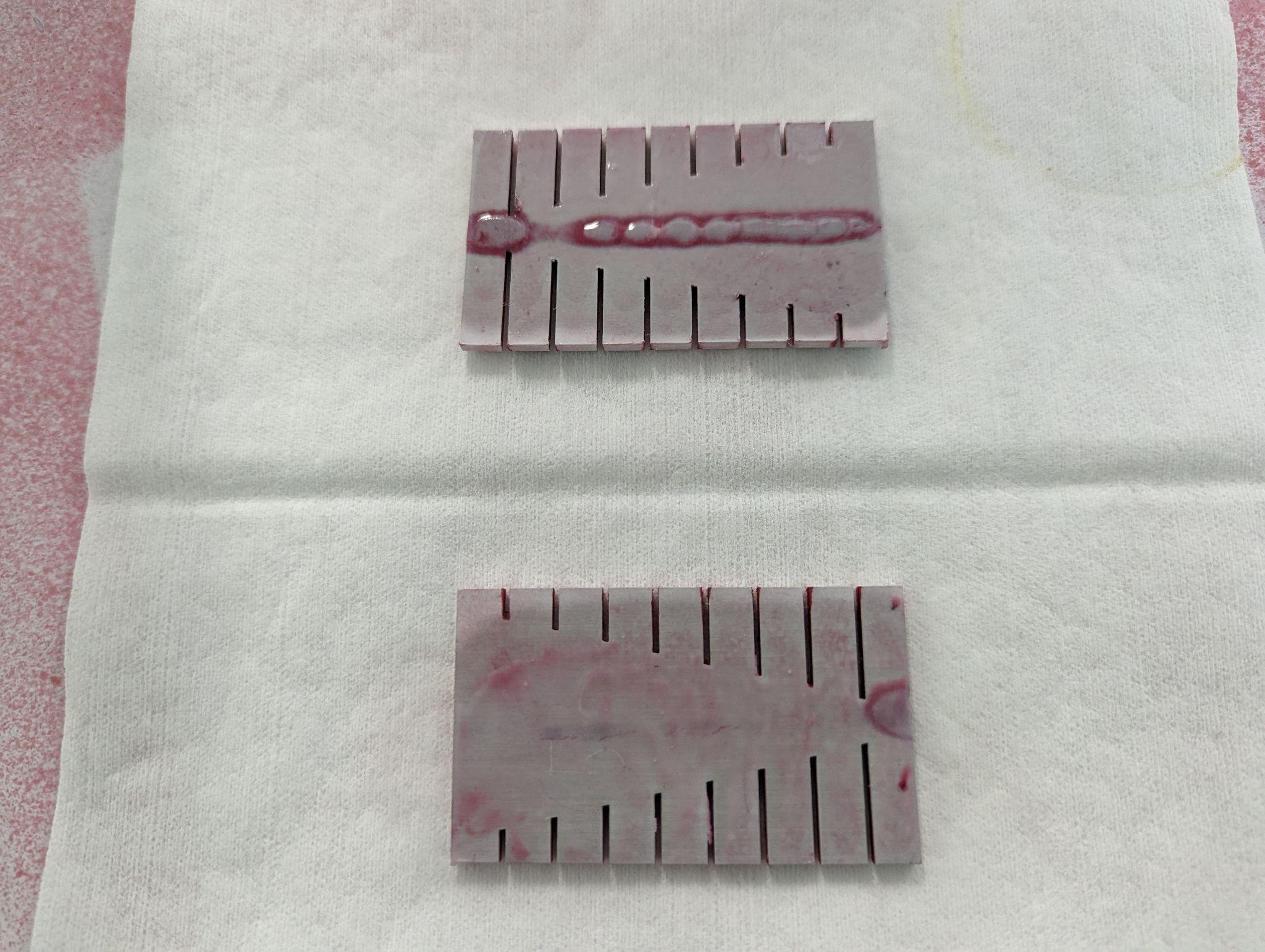 [Speaker Notes: https://www.flyability.com/dye-penetrant]
Leak Testing (LT)
Uses pressure to find the presence of defects in an object that are causing leaks.
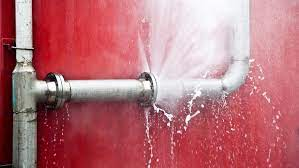 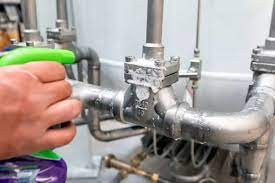 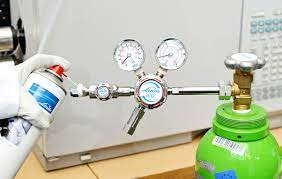 [Speaker Notes: https://www.flyability.com/leak-testing]
Lycoming Engines
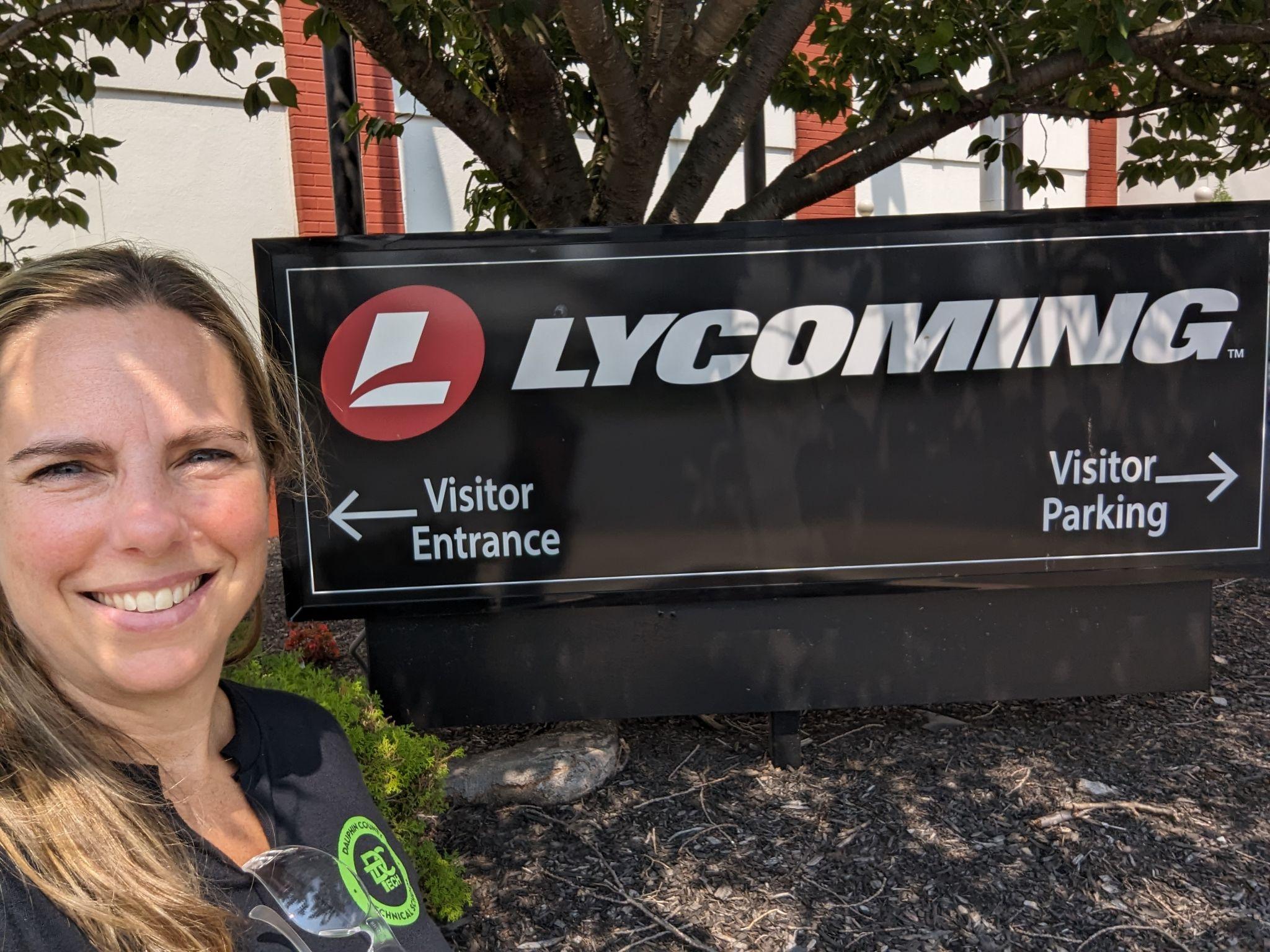 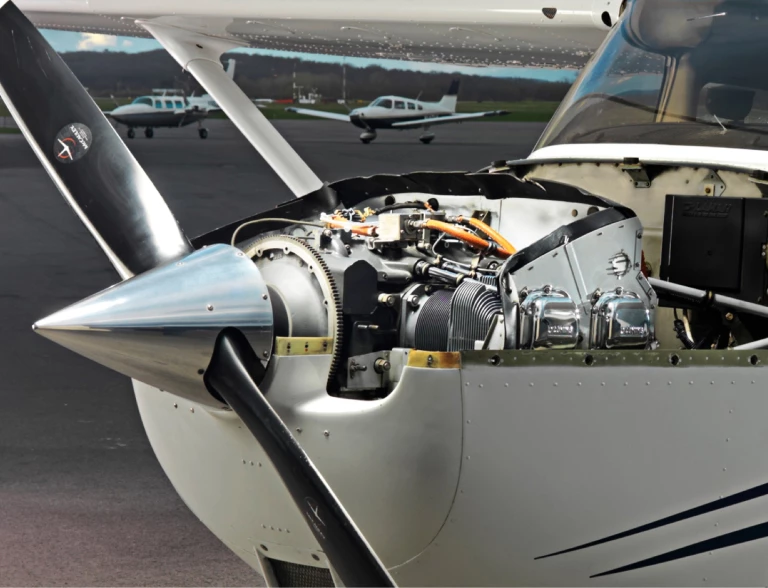 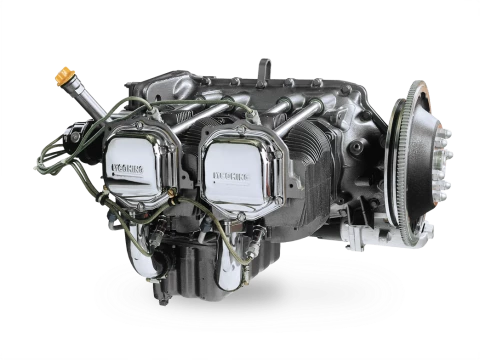 [Speaker Notes: https://www.lycoming.com/services]
Aviation Maintenance Technician
Overall employment of aircraft and avionics equipment mechanics and technicians is projected to grow 4% form 2022 to 2032.

2022 median pay was $70,740 per year or $34.01 per hour

U.S. Bureau of Labor Statistics for Aircraft and Avionics Equipment Mechanics and Technicians

Aviation Maintenance Technician Program at Pennsylvania College of Technology Tech

Aviation Maintenance Technician Curriculum